Результати анкетування учнів
Бунівської гімназії імені Юрія Липиза 2024-2025 н. р.
У 2024-2025 навчальному році у Бунівській гімназії імені Юрія Липи навчалося 104 учні
Анкети були розміщені на гуглдиску. 
Посилання учні 9 класу отримали через вайбер-групи. Анкетування проводилось анонімно, добровільно  у онлайн-режимі.
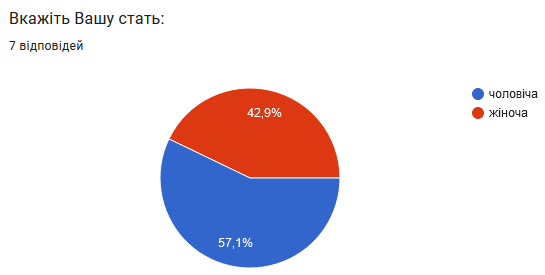 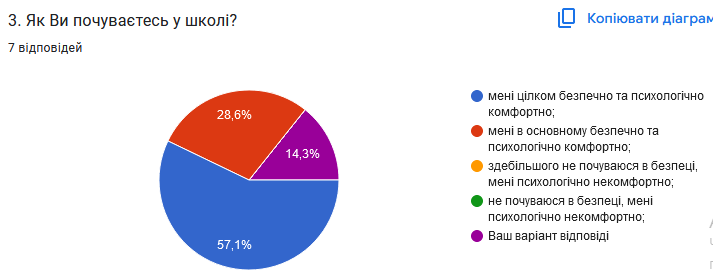 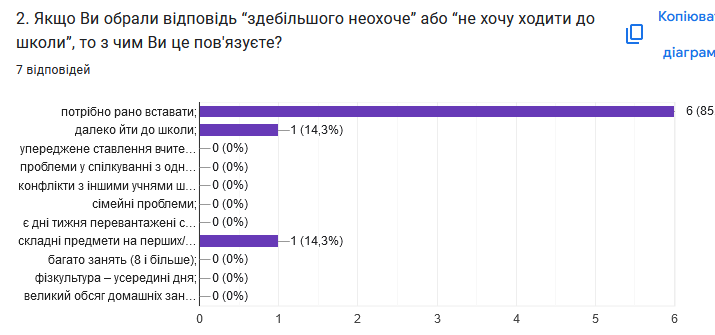 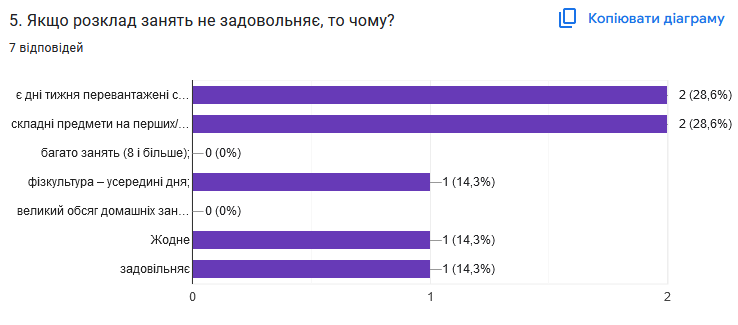 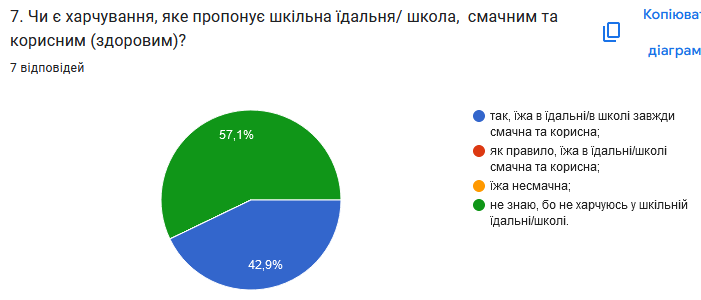 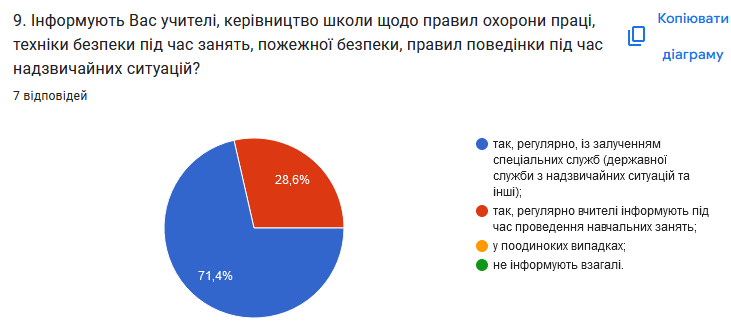 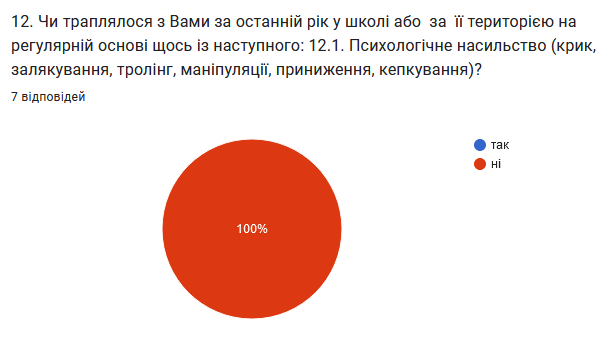 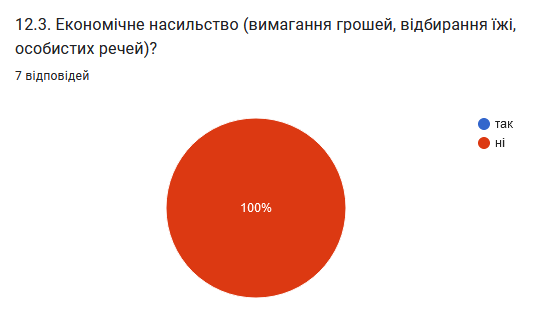 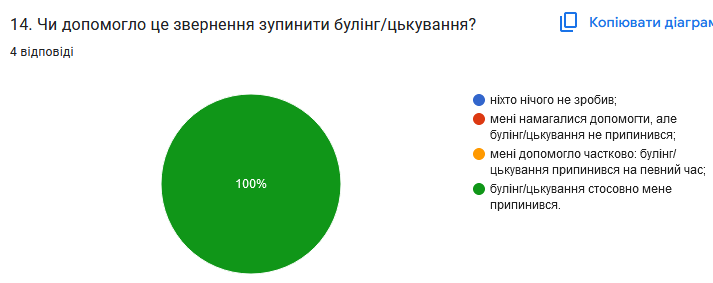 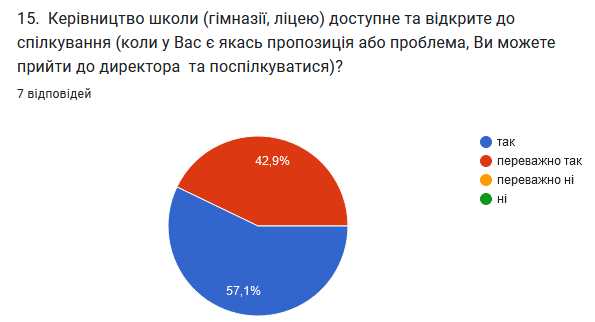 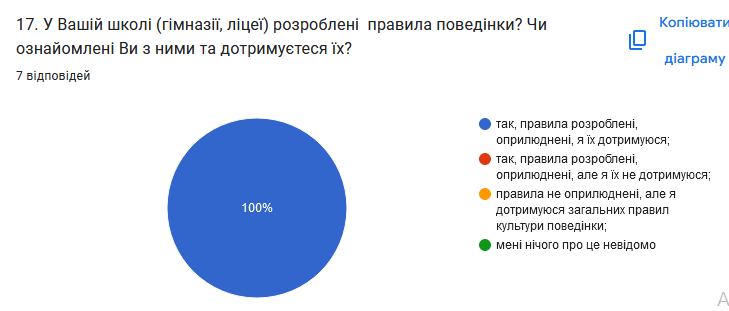 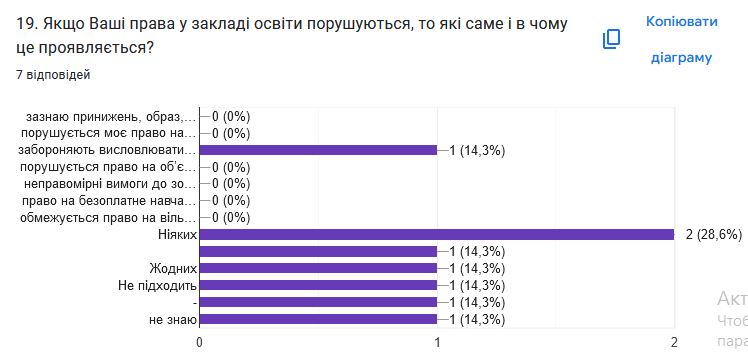 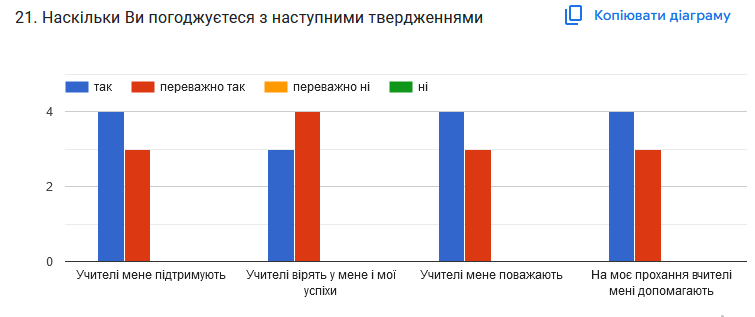 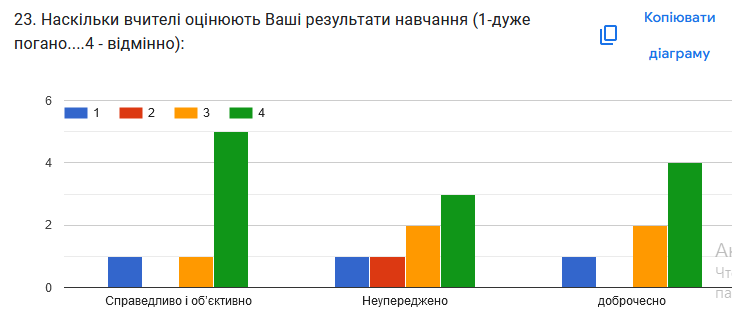 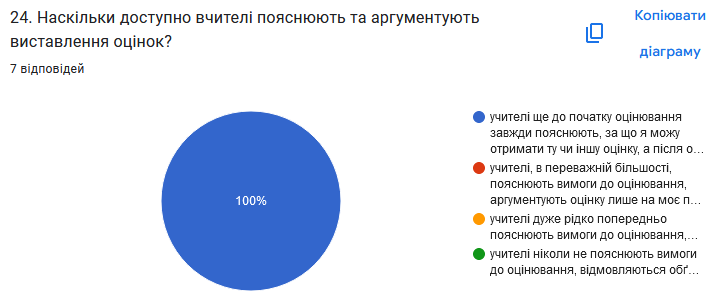 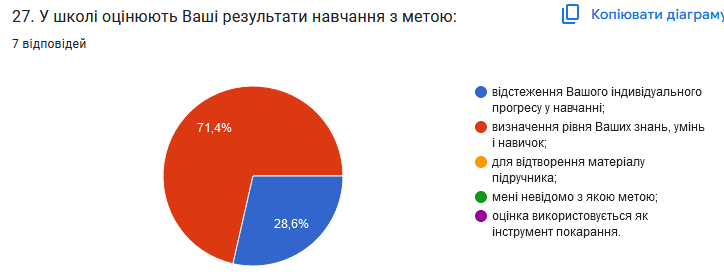 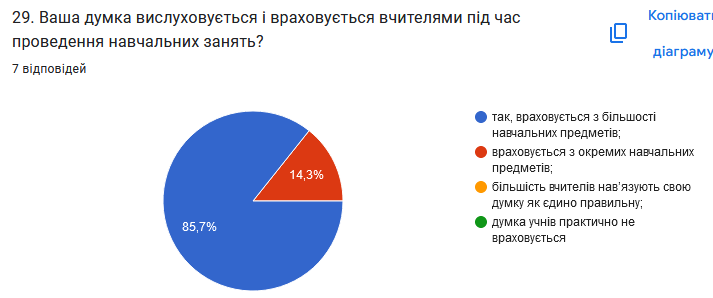 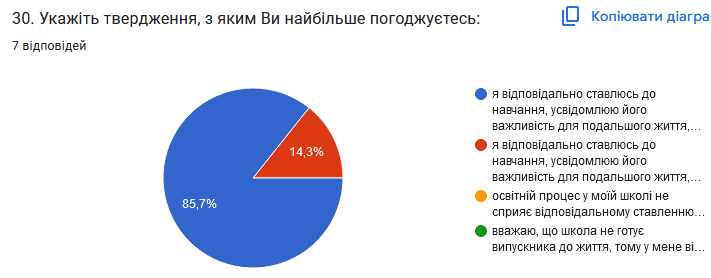 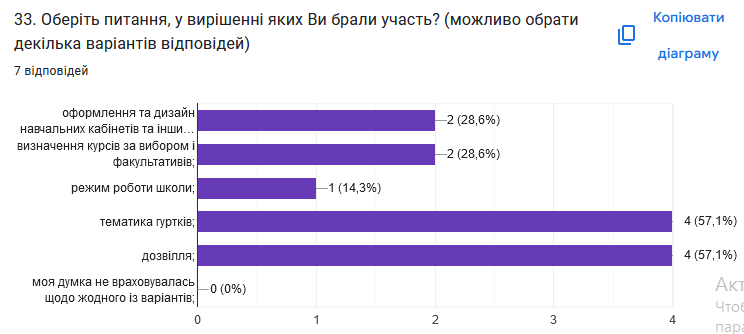 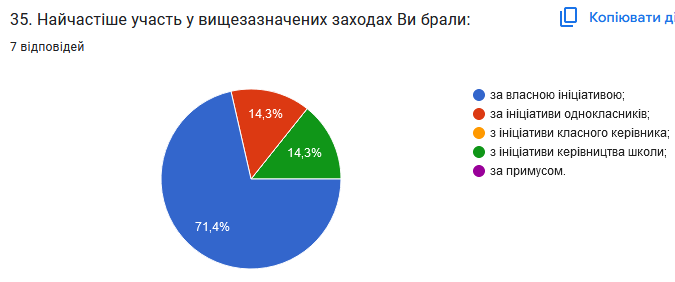 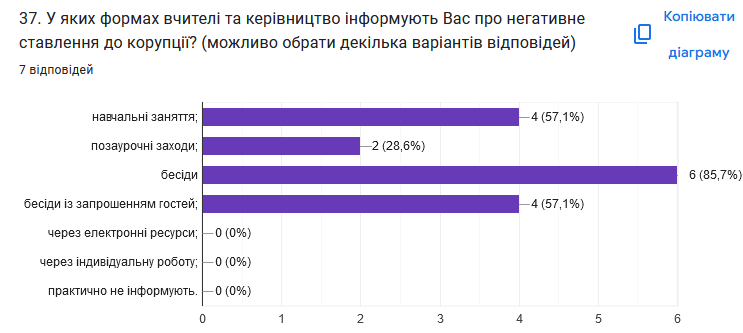 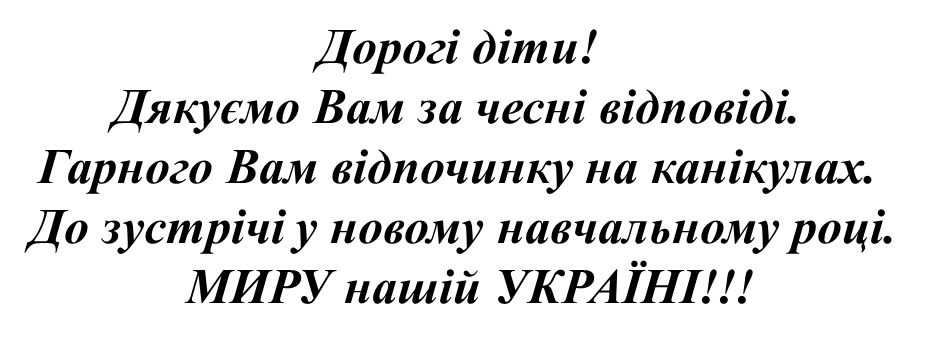